Vocabulary-prefixes, suffixes, roots
Unit 31
Fallacy (n.)
In speech, fallacies are used in persuasive speeches, which make the sources incredible.
Root=fall=to deceive



Definition=a deceiving or misleading idea
Credence (n.)		[kree-dens]
If you are credible, you are trustworthy and believable.



Should we have credence in wikipedia.org?
Root=cred=to trust, believe


Definition=trust or belief
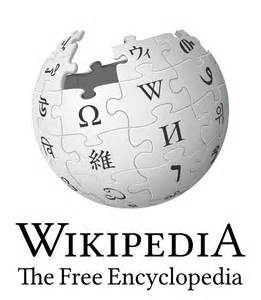 Definitive (adj.)
de=from


If something is definitive, it needs to be certain.

“You must have a definitive answer before shouting out.”
Root=fin=end, border, limit


Definition=from limits, standard and for sure
Innovative (adj.)
in=intensifier
Root=nov=new


Definition=showing very new creativity and originality
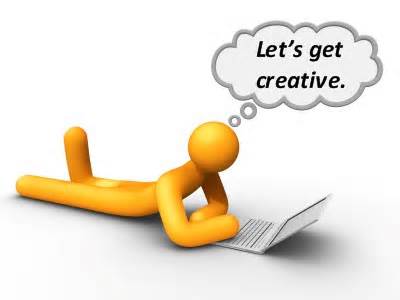 Vocab Review: innovative, definitive, credence, fallacy
Hopefully for your project you can come up with a(n) ___ idea.
Innovative 
Please don’t add any ___ to your presentation; keep it truthful.
Fallacies 
Find a ___ website for your source.
Credence 
All facts on the project must be ___.
Definitive